Formules maken bij een grafiek
Formule bij een grafiek
Formule bij een grafiek
Theorie
De grafiek hiernaast is een rechte lijn.
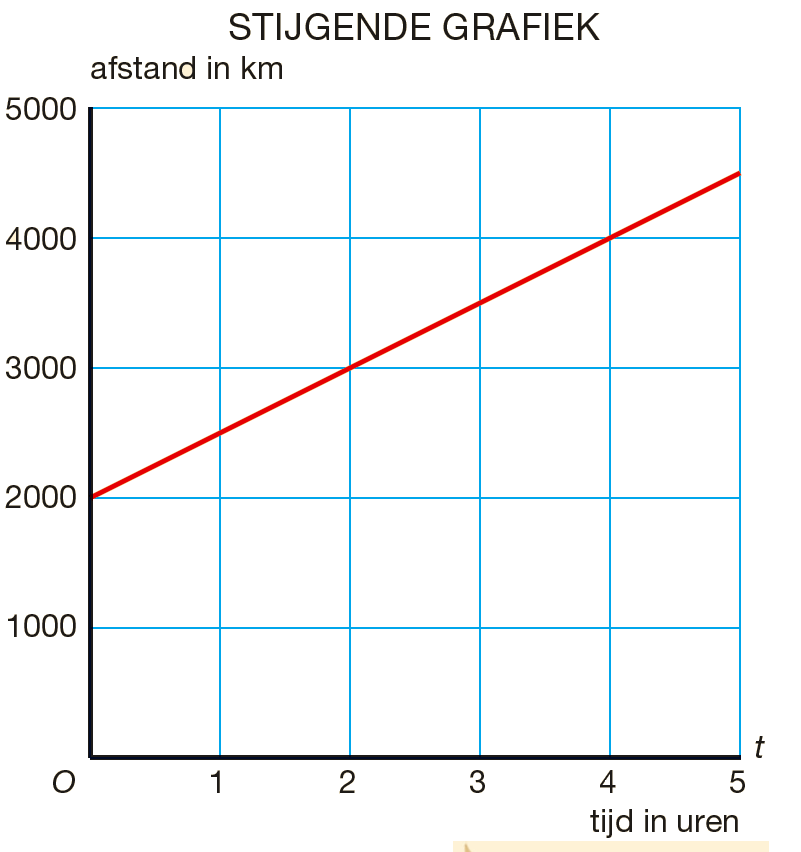 afstand in km
Bij zo’n grafiek kun je een formule maken.
Daarvoor heb je nodig: de variabelen, het begingetal en het stijggetal.
500
500
1
Een formule bij een grafiek maken doe je in stapjes.
2000
stijggetal
3 Het stijggetal: elk uur komt er 500 km bij.
4 Het stijggetal hoort bij de variabele op de horizontale as.
1 Begin met de variabele die bij de verticale as staat.
2 Het begingetal komt direct na de =
Omdat de variabele een letter is moet er een verklaring bij met de grootheid en de eenheid.
Zet het = teken erachter.
t
begingetal
afstand in km
t
+
=
2000
500
t: tijd in uren.